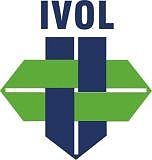 Teadus piirideta
Исследовательская работа«Последние дни Второй мировой войны в Европе»
Ученик: Сергей Шевелев
Учитель: Смирнова Ю.С.
Kohtla-Järve Maleva Põhikool, 11.12.2015
Транспортные самолеты С-47 направляются с грузом припасов к позициям окруженных американских войск в Бастони, 6 января 1945 года, Бельгия. Вдалеке виден дым от подбитой немецкой техники, на переднем плане – наступающие американские танки. .
Беженцы в городе Ля Глеиз, Бельгия, 2 января 1945 года
Немецкие солдаты на улице в Бастони, Бельгия, 9 января 1945 года, после того как их взяли в плен бойцы 4-й бронетанковой дивизии США.
Цель и задачи работы
Цель:
Понять как проходили военные действия,
Задачи:
1.Понять, как жили мирные граждане в разных странах Европы
2.Ознакомиться  с фоторепортажами военных лет 
3. Изучить важные события последних дней войны
Вид с крыши дрезденской ратуши после бомбардировки города авиацией Союзников с 13 по 15 февраля 1945 года. Около 3600 самолетов сбросили на город 3900 тонн обычных и зажигательных бомб. Пожар уничтожил около 25 квадратных километров в центре города, погибло более 22000 человек.
Прекращение военных действий в Чехословакии
Прекращение военных действий в Югославии
Чешская женщина целует советского солдата-освободителя, Прага, 5 мая 1945 года.
Кельнский собор в центре разрушенного города на западном берегу Рейна, 24 апреля 1945 года. Вокзал и мост Гогенцоллернов (справа) были полностью разрушены за три года бомбардировок
Красный флаг над Рейхстагом – самая известная фотография Евгения Халдея, сделанная 2 мая 1945 года. Советские солдаты устанавливают влаг СССР на крыше здания Рейхстага после взятия Берлина. Ведутся многочисленные споры по поводу того, что кадр был постановочным и ради него флаг был поднят повторно, а также по поводу личностей солдат, фотографа и фотомонтажа.
Британский фельдмаршал Бернард Монтгомери (справа) читает пакт о капитуляции  8 мая 1945 года. Пакт предусматривал прекращение боевых действий на фронтах на севере Германии, Дании и Голландии с 8 утра 5 мая. Немецкие силы в Италии сдались раньше, 29 апреля, а остатки армии в Западной Европе – 7-го мая, на Восточном фронте – 8-го.
Акт о капитуляции Германии от 8 мая 1945 года
Подписи командующих войсками
Огромная толпа людей в центре Лондона 8-го мая, в день победы в Европе, слушает объявление премьера о безоговорочной капитуляции Германии. На улицы Лондона в тот день вышло около миллиона людей
Здание Рейхстага в Берлине в конце Второй мировой войны
9 Мая! Европа празднует Победу!
18 мая-Север Италии
13 мая-Чехословакия
15 мая-Югославия
20 мая- голандский остров Тексел
23 мая-южная часть Германии(Шлезвиг-Гольштеин)
4 сентября-Шпицберген
Вывод:
Последние дни войны были очень тяжелые 
      Не забывать историю своих предков 
      Чтить и уважать память народ пережившие страшные дни войны
      Хранить мир во всем Мире
Источники.
http://9may.ru/14.05.1945/inform/
http://bookmix.ru/groups/viewtopic.phtml?id=2145
Спасибо за внимание!